Black Box Architecture
A black box is employed to abstract the function of a device.
Notation:
values of 0 / 1 travel along wires (lines)
arrows indicate direction of travel
there are inputs and outputs
input x
output z
input y
z = x | y
Also:
OR gate
AND
XOR
After a change in inputs, there is a time delay for outputs
≕ propagation delay (tpd)
on a picosecond to nanosecond scale
find longest distance from inputs to outputs
:  Full Adder
Mystery Circuit
function table:
basically a truth table
A
B
S
A B C
C S
0 0 0
0 0 1
0 1 0
0 1 1
1 0 0
1 0 1
1 1 0
1 1 1
0
0
0
1
0
1
1
1
0
1
1
0
1
0
0
1
Half Adder
3-bit 
Addition!
C
Half Adder
C
Q.  What’s the propagation delay?
Full Adder
A
B
3 gate delays (highlighted)
Q.  What does the circuit accomplish?
algebra:
FA
C
C
S = A ^ B ^ C
;  C = (A & B) | (C & (A ^ B))
S = A ⊕ B ⊕ C; C = AB + C(A ⊕ B)
S
S = A ⊕ B ⊕ C
Computing with Combinational Circuits
Definition:  A combinational circuit computes a pure function, i.e., its outputs react only based on its inputs.  There are no feedback loops and  no state information (memory) is maintained.
Theorem:  Every Boolean function can be implemented with NAND and NOT. Circuits are modular
… a 4-bit ripple carry adder!
adds by columns
propagation delay
A3
B3
A2
B2
A1
B1
A0
B0
A
B
4
4
= 9
C3
C2
C1
(2n + 1)
Adder-4
FA
FA
FA
FA
C4
C0
C
C
4
S3
S2
S1
S0
S
[Speaker Notes: Orally:  We used to spend ⅔ of CMPT 150 on the design techniques to minimize circuit size, gate delay, etc …
The point in CMPT 295 is only that it is possible to do so, and that gate delay is a thing
Orally:  This is why additions is slow.  And why mul is even slower.
Orally:  How to make an Adder-8?]
Function Unit
Hardware circuits are fixed
can’t adjust wires / gates while running
build control wires to parametrize its function
Function Unit:
Function Select:
FS   func
0001 A + B
0010 A − B
1000 A * B
0100 A ^ B
0101 A + 1
1101 B
32
32
opA
opB
4
FS
res
32
Function Unit:  Adder-Subtractor
A
B
32
FS
if FS == 0 then
S = A + B
if FS == 1 then
32
32
Adder-32
C
S = A + B + 1
32
= A − B
S
Digital State Machines
inputs
Memory holds state information
memory
combinational
circuit
current
state
outputs
next state
compute next state based on (current state, inputs)
compute outputs based on (current state, inputs)
Q.  What does this imply about the clock period?
clock period must exceed (tpd of combinational circuit + tpd of registers)
CPU Hardware
Goal:  Given an instruction set architecture, construct a machine that reliably executes instructions.
Design choices will influence speed of instructions:
some instructions will be faster than others
order of instructions may matter
order of memory accesses may matter
“conflicts” or “hazards”
Maximum Clock Frequency
Assumes Max Delay > Hold Time
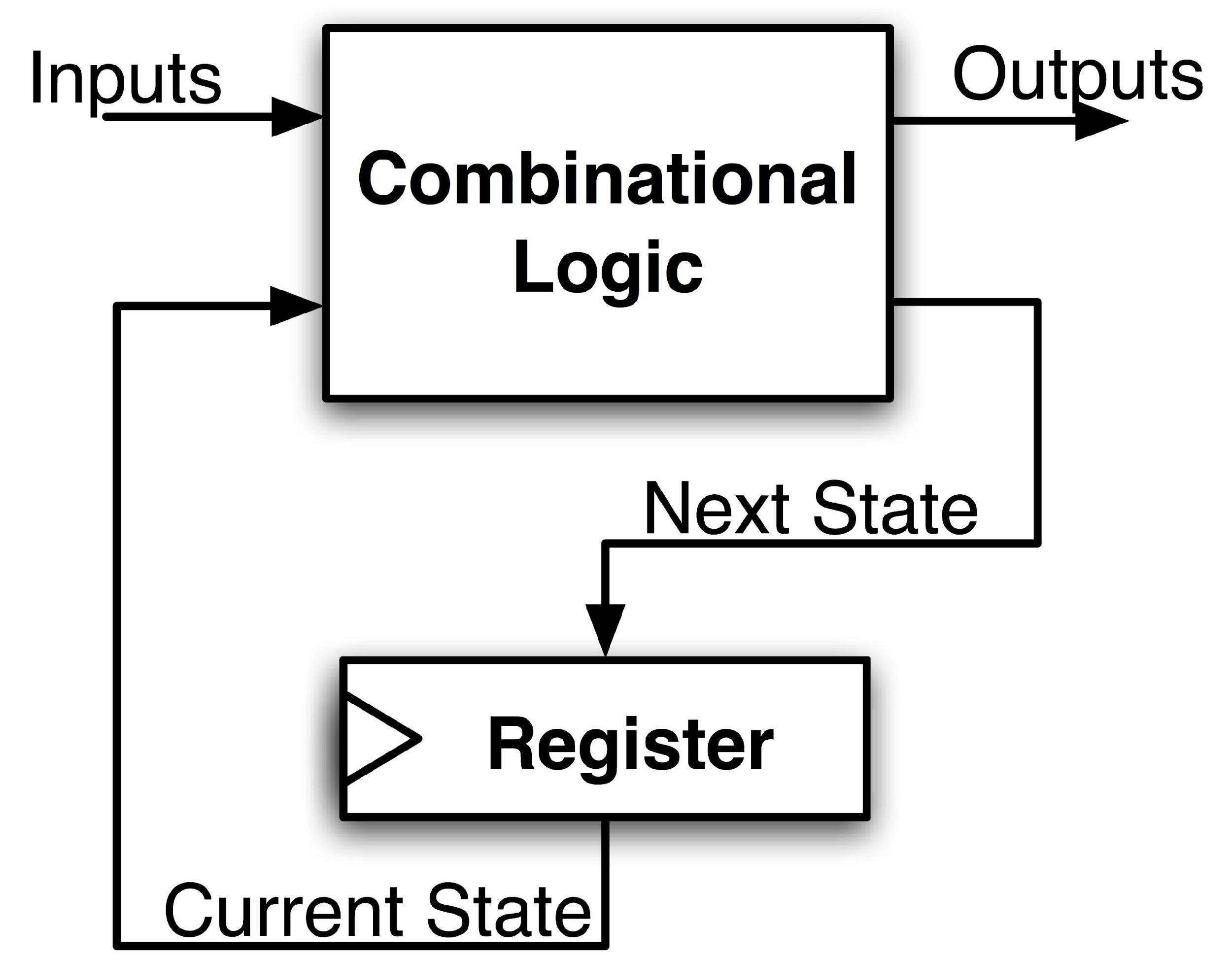 Max Delay =



Min Period = Max Delay
Max Freq = 1/Min Period
CLK-to-Q Delay
+ CL Delay
+ Setup Time
8
[Speaker Notes: Hold time is included in CLK-to-Q delay.
Make sure to shift thinking for setup time for next clock trigger (one clock cycle).]
The Critical Path
The critical path is the longest delay between any two registers in a circuit
The clock period must be longer than this critical path, or the signal will not propagate properly to that next register
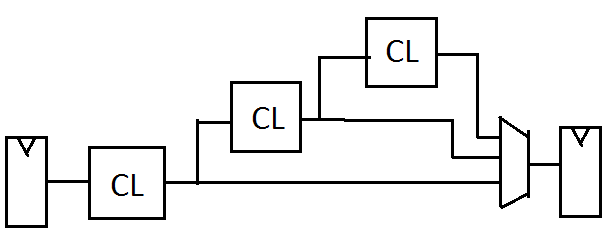 +
Reg
Reg
How do we go faster?
Pipelining!
Split operation into smaller parts and add a register between each one.
10
RISC-V CPU Datapath, Control Intro
[Speaker Notes: Podcast link: https://gimletmedia.com/tags/6dug/super-tech-support]
Design Principles
Five steps to design a processor:
Analyze instruction set → datapath requirements
Select set of datapath components & establish clock methodology
Assemble datapath meeting the requirements
Analyze implementation of each instruction to determine setting of control points that effects the register transfer
Assemble the control logic
Formulate Logic Equations
Design Circuits
Processor
Input
Control
Memory
Datapath
Output
12
Summary !
Universal datapath
Capable of executing all RISC-V instructions in one cycle each
Not all units (hardware) used by all instructions
5 Phases of execution
IF (Instruction Fetch), ID (Instruction Decode), EX (Execute), MEM (Memory), WB (Write Back)
Not all instructions are active in all phases (except for loads!)
Controller specifies how to execute instructions
Worth thinking about: what new instructions can be added with just most control?
13
Your CPU in two parts
Central Processing Unit (CPU): 
Datapath:  contains the hardware necessary to perform operations required by the processor
Reacts to what the controller tells it! (ie. “I was told to do an add, so I”ll feed these arguments through an adder)
Control:  decides what each piece of the datapath should do
What operation am I performing? Do I need to get info from memory? Should I write to a register? Which register?
Has to make decisions based on the input instruction only!
14
Design Principles
Determining control signals
Any time a datapath element has an input that changes behavior, it requires a control signal  (e.g. ALU operation, read/write)
Any time you need to pass a different input based on the instruction, add a MUX with a control signal as the selector(e.g. next PC, ALU input, register to write to)
Your control signals will change based on your exact datapath
Your datapath will change based on your ISA
15
Storage Element: Register File
RW
RA
RB
Write Enable
5
5
5
Register File consists of 31 registers:
Output ports portA and portB
Input port portW
Register selection
Place data of register RA (number) onto portA
Place data of register RB (number) onto portB
Store data on portW into register RW (number) when Write Enable is 1
Clock input (CLK) 
CLK is passed to all internal registers so they can be written to if they match RW and Write Enable is 1
portA
32
portW
32 x 32-bit
Registers
32
portB
Clk
32
16
Implementing R-Types
(4) Perform operation
New hardware: ALU (Arithmetic Logic Unit)
Abstraction for adders, multipliers, dividers, etc.
How do we know what operation to execute?
Our first control bit! ALUSel(ect)
Reg[]
pc
AddrD
AddrA
DataA
AddrB
DataB
inst[11:7]
IMEM
ALU
R[rs1]
+4
inst[19:15]
R[rs2]
inst[24:20]
inst[31:0]
Control
ALUSel
17
Adding addi to datapath
0
Reg[]
1
DataD
pc
AddrD
AddrA
DataA
AddrB
DataB
ALU
inst[11:7]
Reg[rs1]
alu
IMEM
pc+4
inst[19:15]
Reg[rs2]
Imm.
Gen
+4
inst[24:20]
Also works for all other I-format arithmetic instruction (slti,sltiu,andi,ori,xori,slli,srli,srai) just by changing ALUSel
inst[31:20]
imm[31:0]
18
Control Logic
inst[31:0]
ImmSel=I
RegWEn=1
BSel=1
ALUSel=Add
Adding lw to datapath
0
Reg[]
1
DataD
DMEM
pc
1
AddrD
alu
0
AddrA
DataA
AddrB
DataB
wb
Reg[rs1]
inst[11:7]
IMEM
Addr
wb
Reg[rs2]
DataR
pc+4
inst[19:15]
ALU
mem
Imm.
Gen
+4
inst[24:20]
inst[31:20]
imm[31:0]
19
inst[31:0]
ImmSel=I
RegWEn=1
Bsel=1
ALUSel=Add
MemRW=Read
WBSel=0
Storage Element: Idealized Memory
Write Enable
Address
Memory (idealized)
One input port: Data In
One output port: Data Out
Memory access:
Read:  Write Enable = 0, data at Address is placed on Data Out
Write:  Write Enable = 1, Data In written to Address
Clock input (CLK) 
CLK input is a factor ONLY during write operation
During read, behaves as a combinational logic block: Address valid → Data Out valid after “access time”
Data In
DataOut
32
32
CLK
20
Current Datapath
0
Reg[]
1
DataD
DMEM
pc
1
ALU
AddrD
wb
0
AddrA
DataA
Reg[rs1]
AddrB
DataB
inst[11:7]
IMEM
Addr
wb
Reg[rs2]
pc+4
DataR
inst[19:15]
mem
ALU
Imm.
Gen
inst[24:20]
+4
inst[31:20]
imm[31:0]
inst[31:0]
ImmSel
BSel
ALUSel
MemRW
WBSel
21
Adding sw to datapath
0
Reg[]
1
DataD
DMEM
pc
AddrD
1
0
AddrA
DataA
alu
AddrB
DataB
wb
Reg[rs1]
inst[11:7]
IMEM
Addr
wb
Reg[rs2]
pc+4
DataR
inst[19:15]
ALU
DataW
mem
Imm.
Gen
+4
inst[24:20]
inst[31:7]
imm[31:0]
22
inst[31:0]
ImmSel=S
RegWEn=0
Bsel=1
ALUSel=Add
MemRW=Write
WBSel=*
*= “Don’t Care”
Adding branches to datapath
1
1
0
Reg[]
0
0
1
DataD
DMEM
pc
AddrD
1
0
AddrA
DataA
pc
alu
alu
AddrB
DataB
wb
Reg[rs1]
inst[11:7]
IMEM
Addr
wb
Reg[rs2]
DataR
pc+4
inst[19:15]
ALU
DataW
mem
Imm.
Gen
+4
inst[24:20]
Branch Comp.
inst[31:7]
imm[31:0]
23
RegWEn=0
inst[31:0]
WBSel=*
ImmSel=B
PCSel=taken/not-taken
BrUn
BrEq
BrLT
Bsel=1
MemRW=Read
ASel=1
ALUSel=Add
Adding jalr to datapath
1
1
0
Reg[]
0
0
1
DataD
DMEM
2
pc
AddrD
1
0
AddrA
DataA
pc+4
pc
alu
alu
AddrB
DataB
wb
Reg[rs1]
inst[11:7]
IMEM
Addr
wb
Reg[rs2]
pc+4
DataR
inst[19:15]
ALU
DataW
mem
Imm.
Gen
+4
inst[24:20]
Branch Comp.
inst[31:7]
imm[31:0]
24
WBSel=2
inst[31:0]
PCSel
ImmSel=B
RegWEn=1
Bsel=1
Asel=0
MemRW=Read
ALUSel=Add
BrEq=*
BrUn=*
BrLT=*
Adding jal to datapath
1
1
0
Reg[]
0
0
1
DataD
DMEM
2
pc
AddrD
1
0
AddrA
DataA
pc+4
pc
alu
alu
AddrB
DataB
wb
Reg[rs1]
inst[11:7]
IMEM
Addr
wb
Reg[rs2]
pc+4
DataR
inst[19:15]
ALU
DataW
mem
Imm.
Gen
+4
inst[24:20]
Branch Comp.
inst[31:7]
imm[31:0]
25
WBSel=2
inst[31:0]
PCSel
ImmSel=J
RegWEn=1
Bsel=1
Asel=1
MemRW=Read
ALUSel=Add
BrEq=*
BrUn=*
BrLT=*
Implementing lui
1
1
0
Reg[]
0
0
1
DataD
DMEM
2
pc
AddrD
1
0
AddrA
DataA
pc+4
pc
alu
AddrB
DataB
wb
Reg[rs1]
alu
inst[11:7]
IMEM
Addr
wb
Reg[rs2]
pc+4
DataR
inst[19:15]
ALU
DataW
mem
Imm.
Gen
+4
inst[24:20]
Branch Comp.
inst[31:7]
imm[31:0]
26
inst[31:0]
PCSel=pc+4
ImmSel=U
RegWEn=1
Bsel=1
Asel=*
ALUSel=B
MemRW=Read
WBSel=1
BrUn=*
BrE=*
BrLT=*
Implementing auipc
1
1
0
Reg[]
0
0
1
DataD
DMEM
2
pc
AddrD
1
0
AddrA
DataA
pc+4
pc
alu
AddrB
DataB
wb
Reg[rs1]
alu
inst[11:7]
IMEM
Addr
wb
Reg[rs2]
pc+4
DataR
inst[19:15]
ALU
DataW
mem
Imm.
Gen
+4
inst[24:20]
Branch Comp.
inst[31:7]
imm[31:0]
27
inst[31:0]
PCSel=pc+4
ImmSel=U
RegWEn=1
Bsel=1
Asel=1
ALUSel=Add
MemRW=0
WBSel=1
BrUn=*
BrE=*
BrLT=*